Comparable + Huffman
Hitesh Boinpally
Summer 2023
Agenda
Comparable
P3 - Huffman
Lesson 12 - Summer 2023
2
Agenda
Comparable
P3 - Huffman
Lesson 12 - Summer 2023
3
Interfaces Review
Define set of behavior a class can implement
“Contract”, “Certification”
List and Set are some interfaces we’ve used

To utilize:
public class Tesla implements Car
Says that Tesla “implements” the Car interface
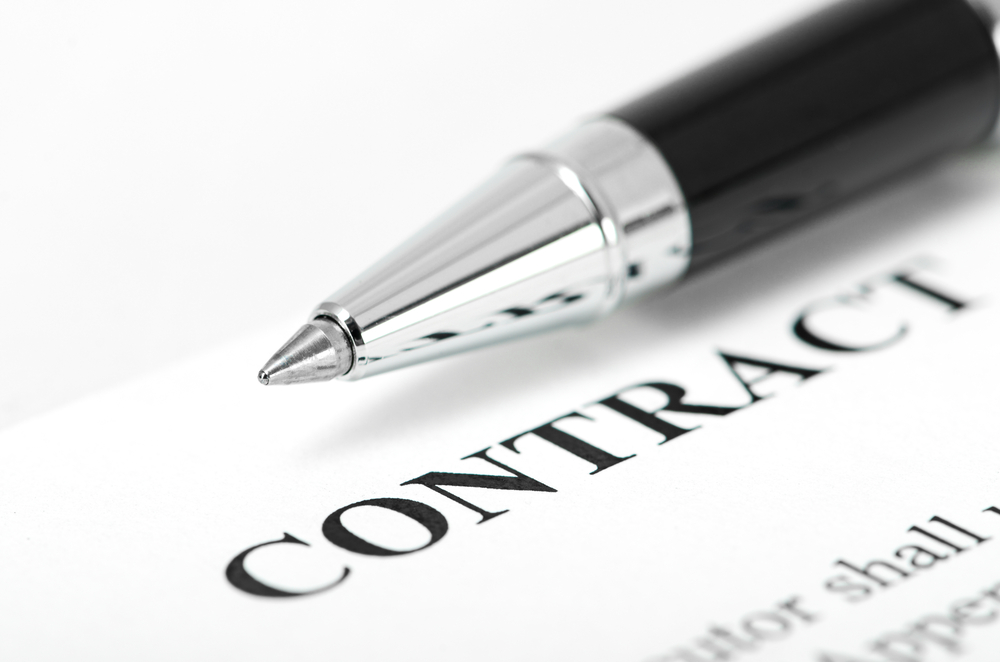 Lesson 12 - Summer 2023
4
The Comparable Interface
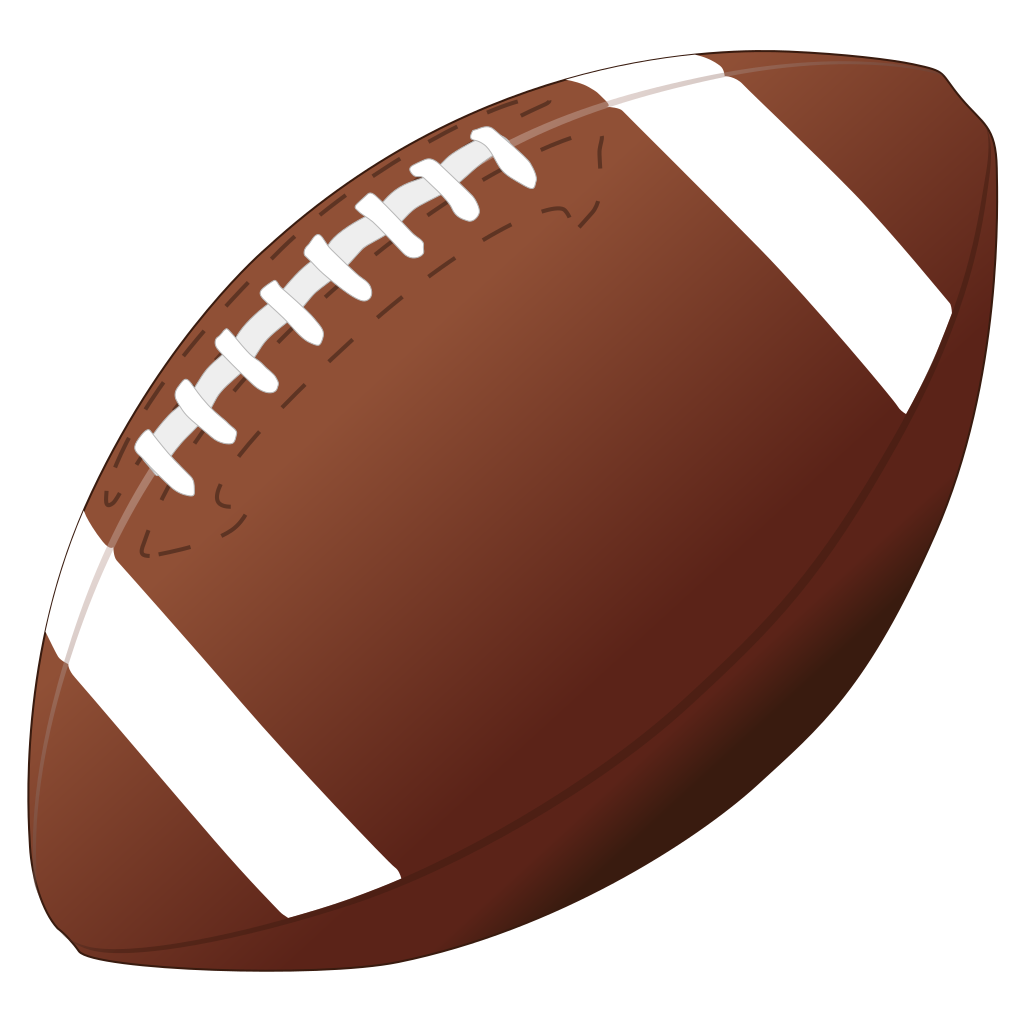 Say you had a FootballTeam class and wanted to sort them
How could you tell Java how to sort them?
Lesson 12 - Summer 2023
5
The Comparable Interface
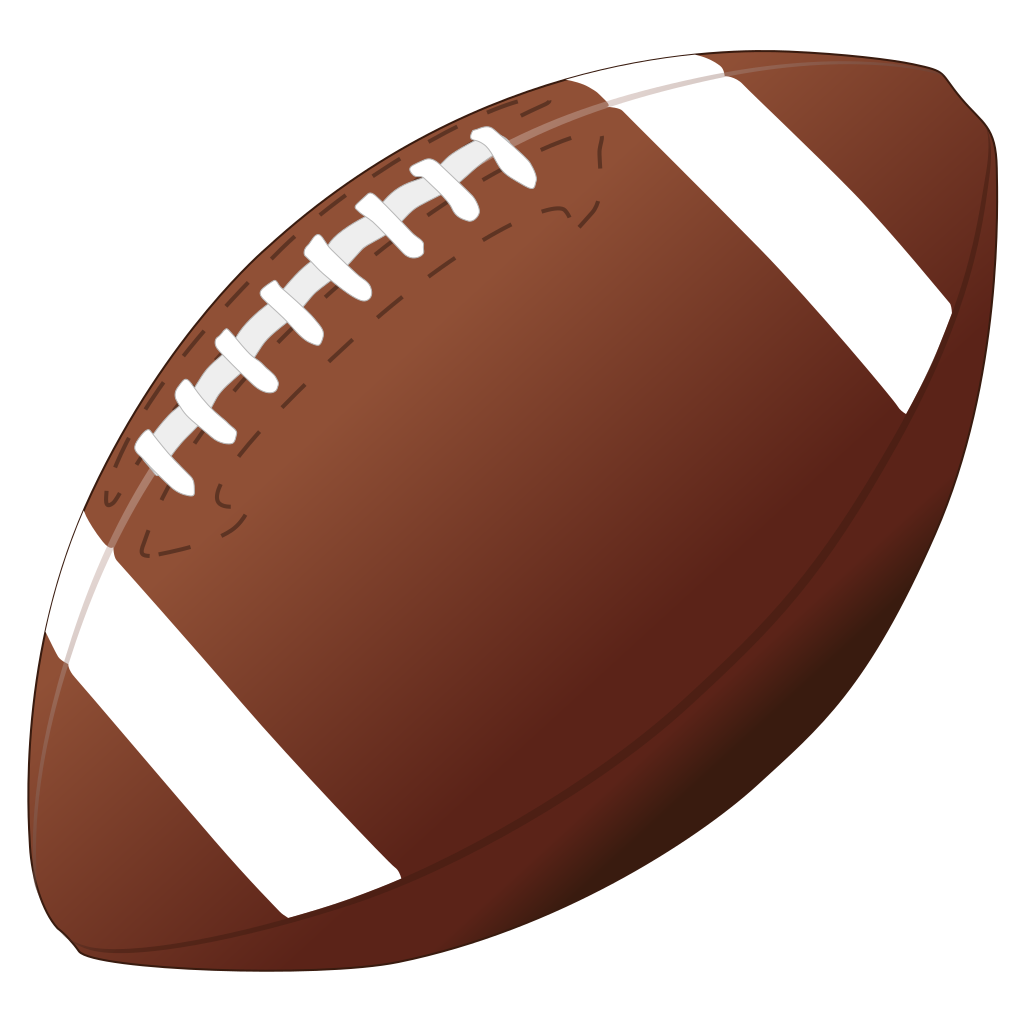 Say you had a FootballTeam class and wanted to sort them
How could you tell Java how to sort them?

Utilize the Comparable interface!
Fixed definition of how to compare objects
This is needed to allow objects to be added to TreeSets and TreeMaps
Lesson 12 - Summer 2023
6
Agenda
Comparable
P3 - Huffman
Lesson 12 - Summer 2023
7
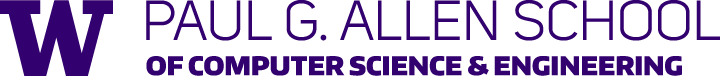 Priority Queues and Huffman Encoding
Introduction to the Final Project
Hunter Schafer

CSE 143, Autumn 2021
Priority Queue
Priority Queue

A collection of ordered elements that provides fast access to the minimum (or maximum) element.
public class PriorityQueue<E> implements Queue<E>
Queue<String> tas = new PriorityQueue<String>(); tas.add("Watson");
tas.add("Sherlock"); tas.remove();
1
Priority Queue
Priority Queue

A collection of ordered elements that provides fast access to the minimum (or maximum) element.
public class PriorityQueue<E> implements Queue<E>
Queue<String> tas = new PriorityQueue<String>(); tas.add("Watson");
tas.add("Sherlock"); tas.remove(); // "Sherlock"
1
Final Project: Huffman Coding
File Compression
Compression

Process of encoding information so that it takes up less space.

Compression applies to many things!
Store photos without taking up the whole hard-drive
Reduce size of email attachment
Make web pages smaller so they load faster
Make voice calls over a low-bandwidth connection (cell, Skype)
Common compression programs:

WinZip, WinRar for Windows
zip
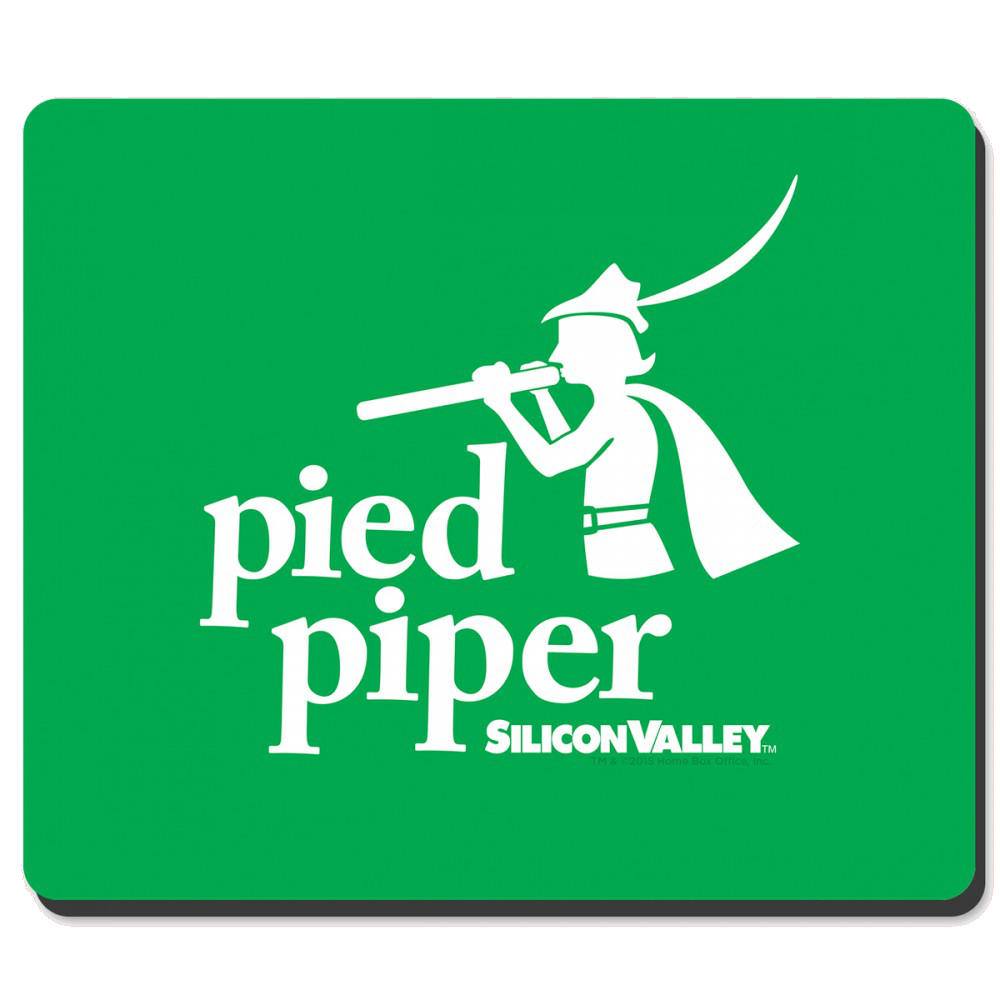 2
ASCII
ASCII (American Standard Code for Information Interchange)

Standardized code for mapping characters to integers

Many text files on your computer are in ASCII.
But, computers need numbers represented in binary!
3
ASCII
ASCII (American Standard Code for Information Interchange)

Standardized code for mapping characters to integers

Many text files on your computer are in ASCII.
But, computers need numbers represented in binary!
Every character is represented by a byte (8 bits).
3
ASCII Example
What is the binary representation of the following String?
cab z
4
ASCII Example
What is the binary representation of the following String?
cab z
Answer
01100011
4
ASCII Example
What is the binary representation of the following String?
cab z
Answer
01100011 01100001
4
ASCII Example
What is the binary representation of the following String?
cab z
Answer
01100011 01100001 01100010
4
ASCII Example
What is the binary representation of the following String?
cab z
Answer
01100011 01100001 01100010 00100000
4
ASCII Example
What is the binary representation of the following String?
cab z
Answer
01100011 01100001 01100010 00100000 01111010
4
ASCII Example
What is the binary representation of the following String?
cab z
Answer
0110001101100001011000100010000001111010
4
Another ASCII Example
How do we read the following binary as ASCII?
011000010110001101100101
5
Another ASCII Example
How do we read the following binary as ASCII?
01100001 01100011 01100101
Answer
5
Another ASCII Example
How do we read the following binary as ASCII?
01100001 01100011 01100101
Answer
a
5
Another ASCII Example
How do we read the following binary as ASCII?
01100001 01100011 01100101
Answer
ac
5
Another ASCII Example
How do we read the following binary as ASCII?
01100001 01100011 01100101
Answer
ace
5
Huffman Idea
Huffman’s Insight

Use variable length encodings for different characters to take advantage of frequencies in which characters appear.

Make more frequent characters take up less space.
Don’t have codes for unused characters.
Some characters may end up with longer encodings, but this should happen infrequently.
6
Huffman Encoding
Create a “Huffman Tree” that gives a good binary representation for each character.
The path from the root to the character leaf is the encoding for that character; left means 0, right means 1.
ASCII Table
Huffman Tree
0
1
‘b’
0
1
‘a’
0
1
‘c’
‘ ’
7
Final Project: Huffman Coding
The final project asks you to write a class that manages creating and using this Huffman code.
Create a Huffman Code from a file and compress it.
Decompress the file to get original contents.
8
Part A: Making a HuffmanCode Overview
Input File Contents
bad cab
9
Part A: Making a HuffmanCode Overview
Input File Contents
bad cab
Step 1: Count the occurrences of each character in file
{' '=1, 'a'=2, 'b'=2, 'c'=1, 'd'=1}
9
Part A: Making a HuffmanCode Overview
Input File Contents
bad cab
Step 1: Count the occurrences of each character in file
{' '=1, 'a'=2, 'b'=2, 'c'=1, 'd'=1}
Step 2: Make leaf nodes for all the characters. Place in a PriorityQueue

pq ←	←
9
Part A: Making a HuffmanCode Overview
Input File Contents
bad cab
Step 1: Count the occurrences of each character in file
{' '=1, 'a'=2, 'b'=2, 'c'=1, 'd'=1}
Step 2: Make leaf nodes for all the characters. Place in a PriorityQueue

pq ←	←


Step 3: Use Huffman Tree building algorithm (described soon)
9
Part A: Making a HuffmanCode Overview
Input File Contents
bad cab
Step 1: Count the occurrences of each character in file
{' '=1, 'a'=2, 'b'=2, 'c'=1, 'd'=1}
Step 2: Make leaf nodes for all the characters. Place in a PriorityQueue

pq ←	←


Step 3: Use Huffman Tree building algorithm (described soon)
Step 4: Save encoding to .code file to encode/decode later.
{'d'=00, 'a'=01, 'b'=10, ' '=110, 'c'=111}
9
Part A: Making a HuffmanCode Overview
Input File Contents
bad cab
Step 1: Count the occurrences of each character in file
{' '=1, 'a'=2, 'b'=2, 'c'=1, 'd'=1}
Step 2: Make leaf nodes for all the characters. Place in a PriorityQueue

pq ←	←


Step 3: Use Huffman Tree building algorithm (described soon)
Step 4: Save encoding to .code file to encode/decode later.
{'d'=00, 'a'=01, 'b'=10, ' '=110, 'c'=111}
Step 5: Compress the input file using the encodings Compressed Output: 1001001101110110
9
Step 1: Count Character Occurrences
We do this step for you
Input File
bad cab
Generate Counts Array:
index	0	1
32
97	98	99	100  101
...
...
10
Step 2: Create PriorityQueue
Store each character and its frequency in a HuffmanNode
object.
Place all the HuffmanNodes in a PriorityQueue so that they are in ascending order with respect to frequency
←
11
Step 3: Remove and Merge
pq ←
←
12
Step 3: Remove and Merge
freq: 2
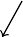 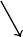 ‘c’ 
freq: 1
‘ ’ 
freq: 1
pq ←
←
12
Step 3: Remove and Merge
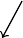 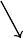 pq ←
←
12
Step 3: Remove and Merge
freq: 3
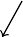 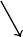 ‘a’ 
freq: 2
‘d’ 
freq: 1
‘b’ 
freq: 2
freq: 2
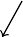 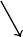 pq ←
←
‘c’ 
freq: 1
‘ ’ 
freq: 1
12
Step 3: Remove and Merge
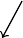 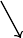 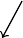 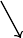 pq ←
←
12
Step 3: Remove and Merge
freq: 4
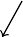 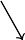 ‘b’
freq: 2
freq: 2
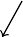 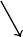 ‘c’ 
freq: 1
‘ ’
freq: 1
freq: 3
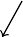 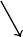 pq ←
←
‘a’ 
freq: 2
‘d’ 
freq: 1
12
Step 3: Remove and Merge
freq: 4
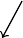 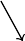 freq: 3
‘b’ 
freq: 2
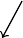 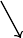 pq ←
←
freq: 2
‘a’ 
freq: 2
‘d’ 
freq: 1
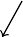 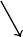 ‘c’ 
freq: 1
‘ ’ 
freq: 1
12
Step 3: Remove and Merge
freq: 7
freq: 3
freq: 4
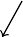 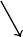 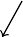 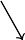 ‘a’ 
freq: 2
‘d’ 
freq: 1
‘b’
freq: 2
freq: 2
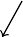 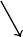 ‘c’ 
freq: 1
‘ ’
freq: 1
pq ←
←
12
Step 3: Remove and Merge
freq: 7
freq: 3
freq: 4
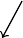 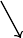 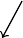 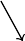 pq ←
←
‘a’ 
freq: 2
‘d’ 
freq: 1
‘b’
freq: 2
freq: 2
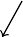 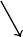 ‘c’ 
freq: 1
‘ ’
freq: 1
12
Step 3: Remove and Merge
freq: 7
freq: 3
freq: 4
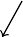 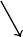 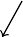 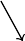 pq ←
←
‘a’ 
freq: 2
‘d’ 
freq: 1
‘b’
freq: 2
freq: 2
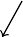 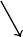 ‘c’ 
freq: 1
‘ ’
freq: 1
What is the relationship between frequency in file and binary representation length?
12
Step 3: Remove and Merge Algorithm
Algorithm Pseudocode
while P.Q. size > 1:
remove two nodes with lowest frequency combine into a single node
put that node back in the P.Q.
13
Step 4: Print Encodings
Save the tree to a file to save the encodings for the characters we made.
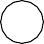 0
1
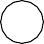 0
0
1
1
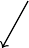 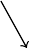 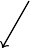 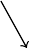 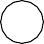 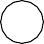 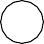 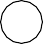 ‘a’
‘d’
‘b’
0
1
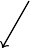 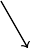 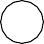 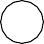 ‘c’
‘ ’
14
Step 4: Print Encodings
Save the tree to a file to save the encodings for the characters we made.

Output of save
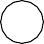 0
1
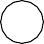 0
0
1
1
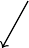 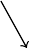 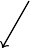 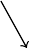 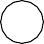 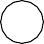 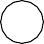 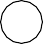 ‘a’
‘d’
‘b’
0
1
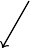 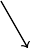 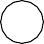 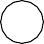 ‘c’
‘ ’
14
Step 4: Print Encodings
Save the tree to a file to save the encodings for the characters we made.
Output of save
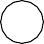 100
00
0
1
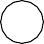 0
0
1
1
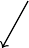 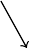 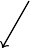 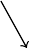 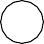 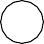 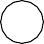 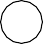 ‘a’
‘d’
‘b’
0
1
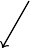 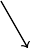 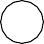 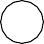 ‘c’
‘ ’
14
Step 4: Print Encodings
Save the tree to a file to save the encodings for the characters we made.
Output of save
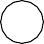 100
00
97
01
0
1
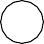 0
0
1
1
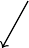 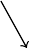 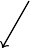 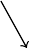 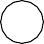 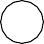 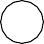 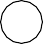 ‘a’
‘d’
‘b’
0
1
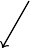 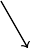 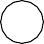 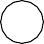 ‘c’
‘ ’
14
Step 4: Print Encodings
Save the tree to a file to save the encodings for the characters we made.
Output of save
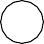 100
00
97
01
98
10
0
1
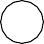 0
0
1
1
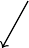 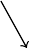 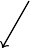 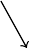 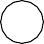 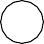 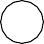 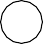 ‘a’
‘d’
‘b’
0
1
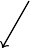 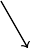 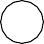 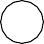 ‘c’
‘ ’
14
Step 4: Print Encodings
Save the tree to a file to save the encodings for the characters we made.
Output of save
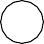 100
00
97
01
98
10
32
110
0
1
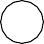 0
0
1
1
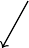 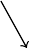 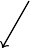 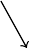 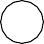 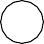 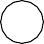 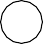 ‘a’
‘d’
‘b’
0
1
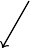 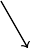 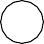 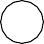 ‘c’
‘ ’
14
Step 4: Print Encodings
Save the tree to a file to save the encodings for the characters we made.
Output of save
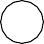 100
00
97
01
98
10
32
110
99
111
0
1
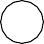 0
0
1
1
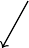 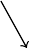 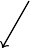 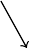 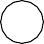 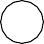 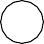 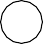 ‘a’
‘d’
‘b’
0
1
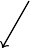 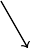 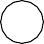 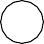 ‘c’
‘ ’
14
Step 5: Compress the File
We do this step for you
Take the original file and the .code file produced in last step to translate into the new binary encoding.
Input File
Huffman Encoding
bad cab
100
00
97
01
98
10
32
110
99
111
Compressed Output
15
Step 5: Compress the File
We do this step for you
Take the original file and the .code file produced in last step to translate into the new binary encoding.
Input File
bad cab
Compressed Output
15
Step 5: Compress the File
We do this step for you
Take the original file and the .code file produced in last step to translate into the new binary encoding.
Input File
bad cab
Compressed Output
10 01 00 110 111 01 10
15
Step 5: Compress the File
We do this step for you
Take the original file and the .code file produced in last step to translate into the new binary encoding.
Input File
bad cab
Compressed Output
10 01 00 110 111 01 10
Uncompressed Output
01100010 01100001 01100100
00100000 01100011 01100001
01100010
15
Part B: Decompressing the File
Step 1: Reconstruct the Huffman tree from the code file
Step 2: Translate the compressed bits back to their character values.
16
Step 1: Reconstruct the Huffman Tree
Now are just given the code file produced by our program and we need to reconstruct the tree.
Initially the tree is empty
Input code File
97
0
101
100
32
101
112
11
0
1
‘a’
0
1
‘p’
0
1
‘e’
‘ ’
17
Step 1: Reconstruct the Huffman Tree
Now are just given the code file produced by our program and we need to reconstruct the tree.
Tree after processing first pair
Input code File
97
0
101
100
32
101
112
11
0
1
‘a’
0
1
‘p’
0
1
‘e’
‘ ’
17
Step 1: Reconstruct the Huffman Tree
Now are just given the code file produced by our program and we need to reconstruct the tree.
Tree after processing second pair
Input code File
97
0
101
100
32
101
112
11
0
1
‘a’
0
1
‘p’
0
1
‘e’
‘ ’
17
Step 1: Reconstruct the Huffman Tree
Now are just given the code file produced by our program and we need to reconstruct the tree.
Tree after processing third pair
Input code File
97
0
101
100
32
101
112
11
0
1
‘a’
0
1
‘p’
0
1
‘e’
‘ ’
17
Step 1: Reconstruct the Huffman Tree
Now are just given the code file produced by our program and we need to reconstruct the tree.
Tree after processing last pair
Input code File
97
0
101
100
32
101
112
11
0
1
‘a’
0
1
‘p’
0
1
‘e’
‘ ’
17
Step 2 Example
After building up tree, we will read the compressed file bit by bit.
Input
0101110110101011100
0
1
Output
‘a’
0
1
‘p’
0
1
‘e’
‘ ’
18
Step 2 Example
After building up tree, we will read the compressed file bit by bit.
Input
0101110110101011100
0
1
Output
‘a’
0
1
a papa ape
‘p’
0
1
‘e’
‘ ’
18
Working with Bits? That Sounds a Little Bit Hard
Reading bits in Java is kind of tricky, we are providing a class to help!

public class BitInputStream
19
Review - Final Project
Part A: Compression

public HuffmanCode(int[] counts)
Slides 11-13
public void save(PrintStream out)
Slide 14

Part B: Decompression

public HuffmanCode(Scanner input)
Slide 17
public void translate(BitInputStream in,
PrintStream out)
Slide 18
20